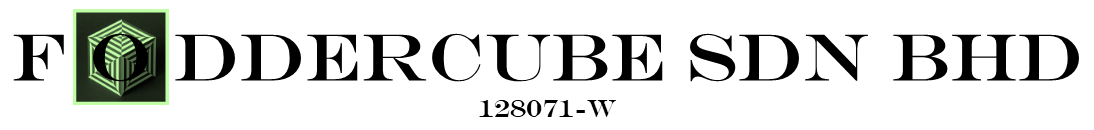 COMPANY PROFILE
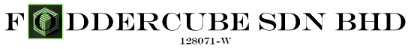 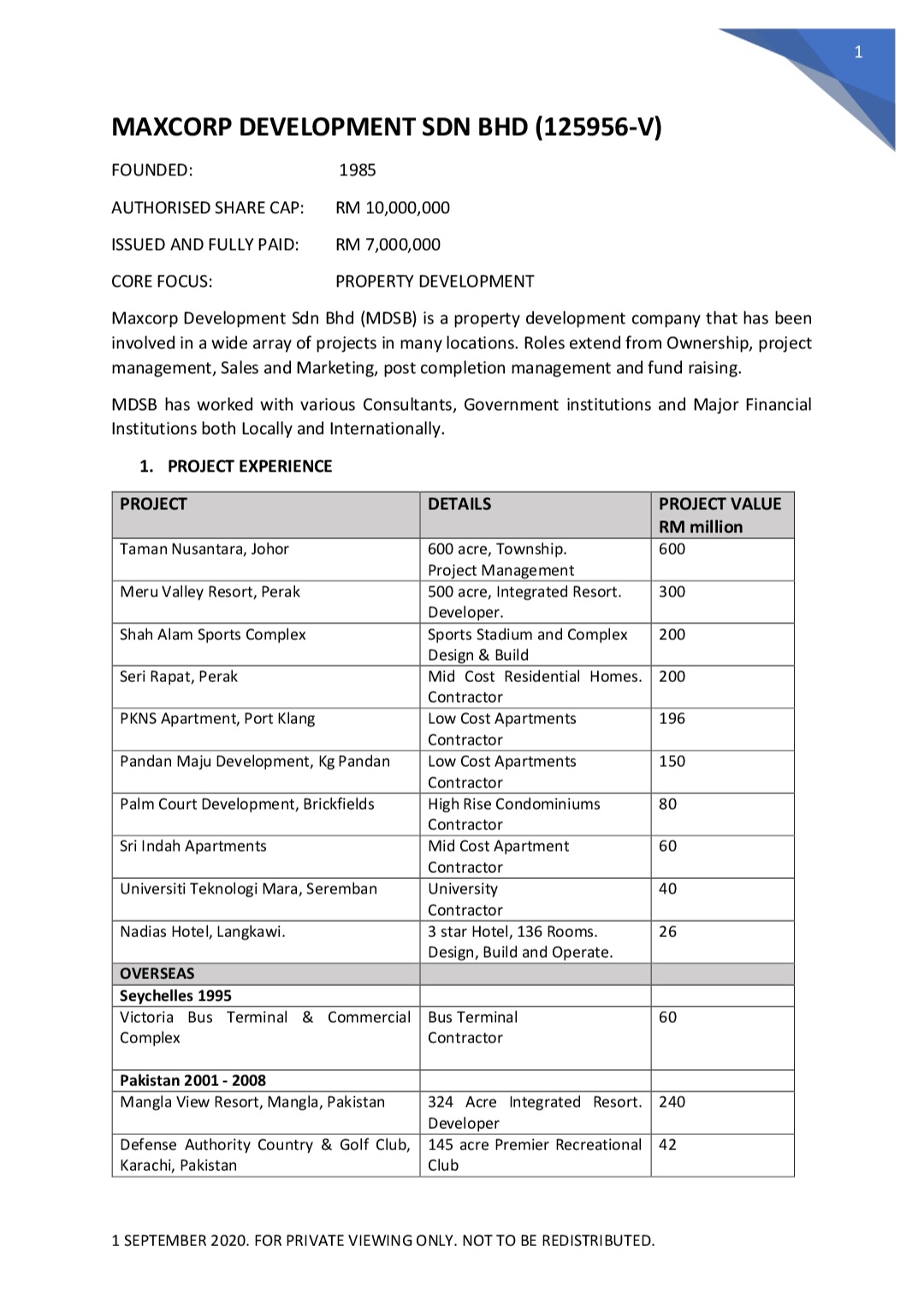 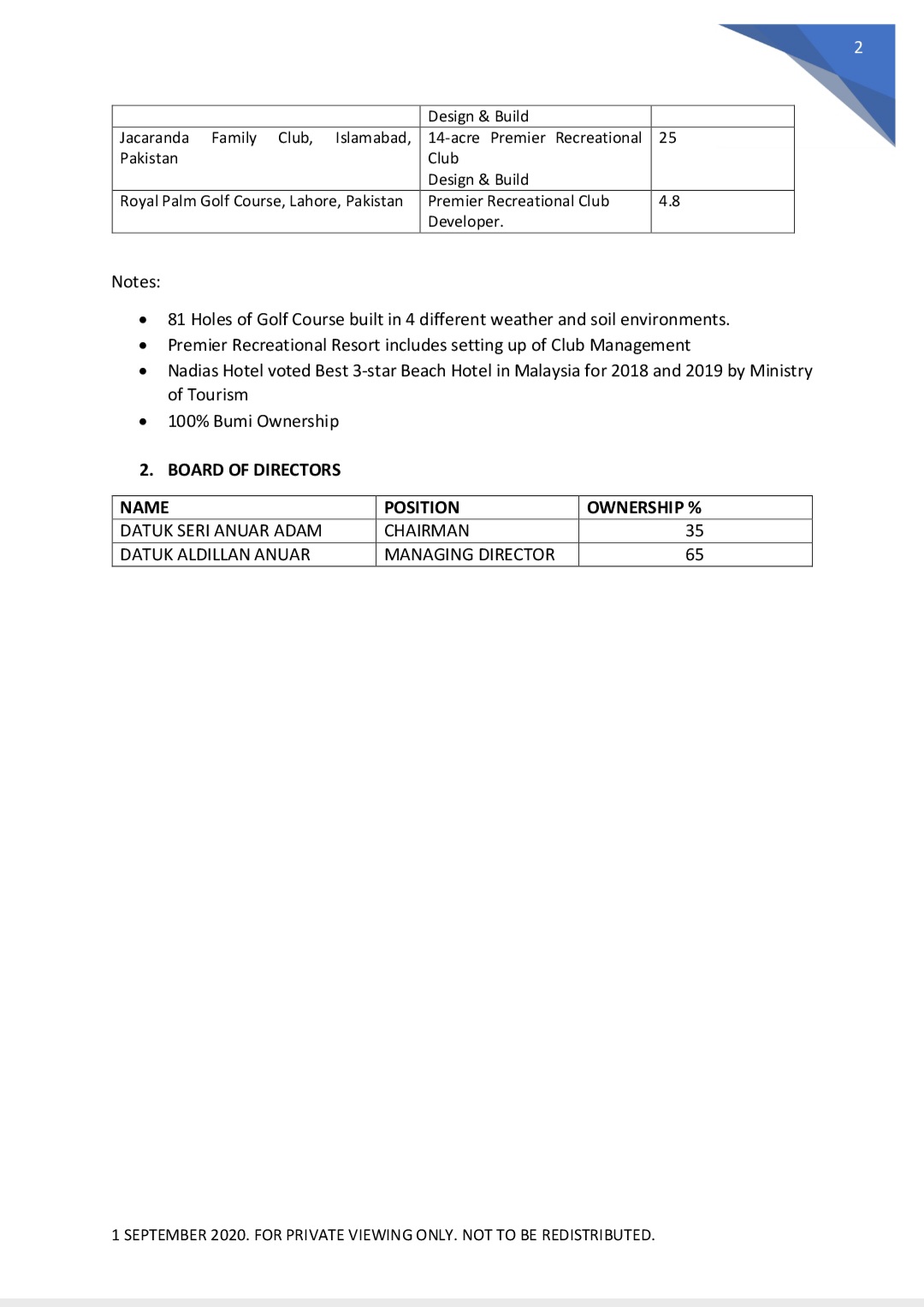 TEAM MEMBERS
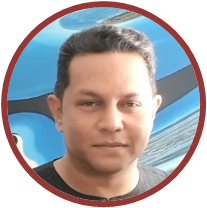 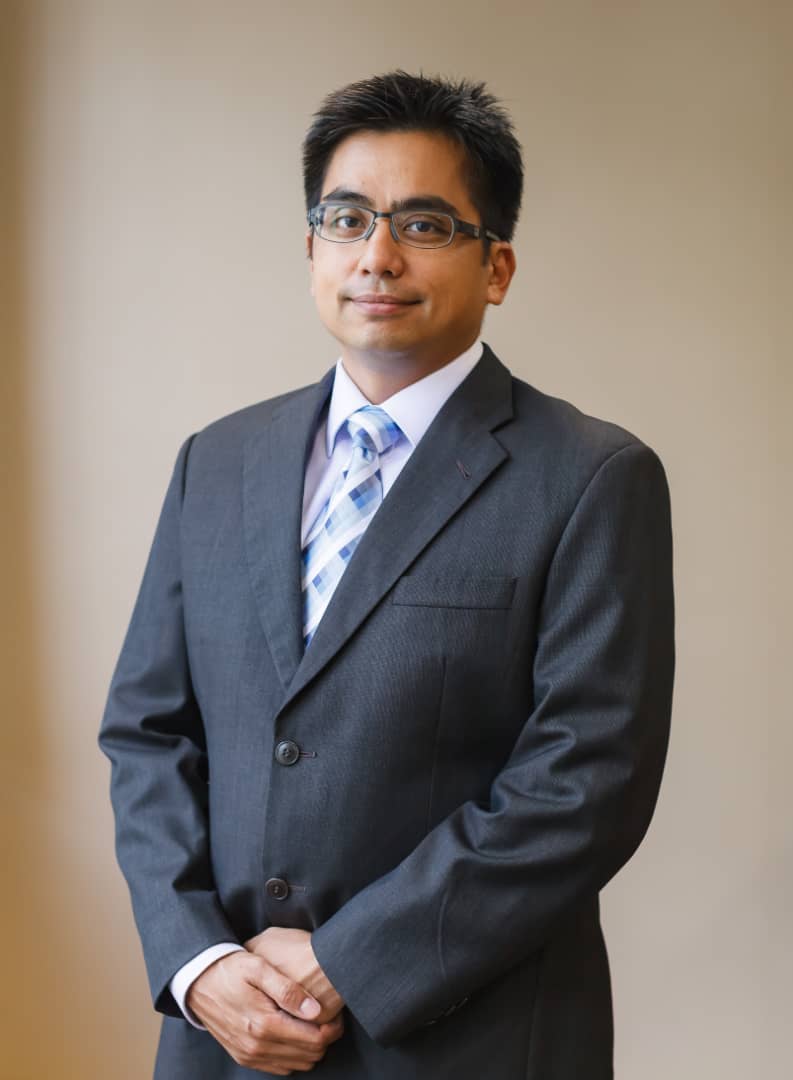 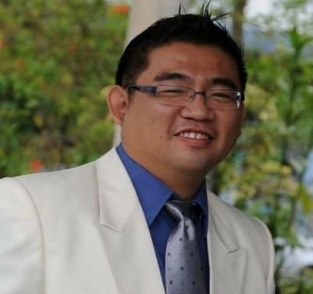 Datuk Aldillan Anuar
Director,
Foddercube Sdn Bhd
Izan Johan
Director,
Foddercube Sdn Bhd
Andrew Tan 
Chief Financial Officer,
Foddercube Sdn Bhd
TEAM MEMBERS
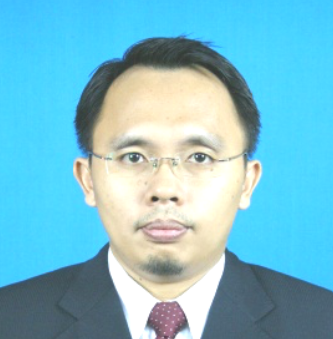 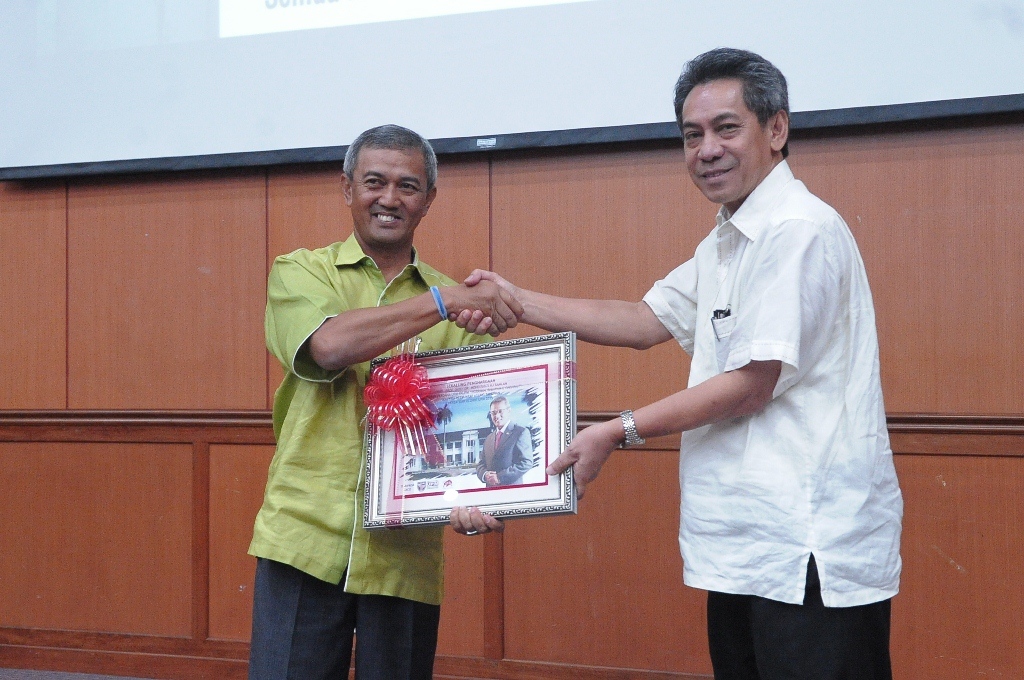 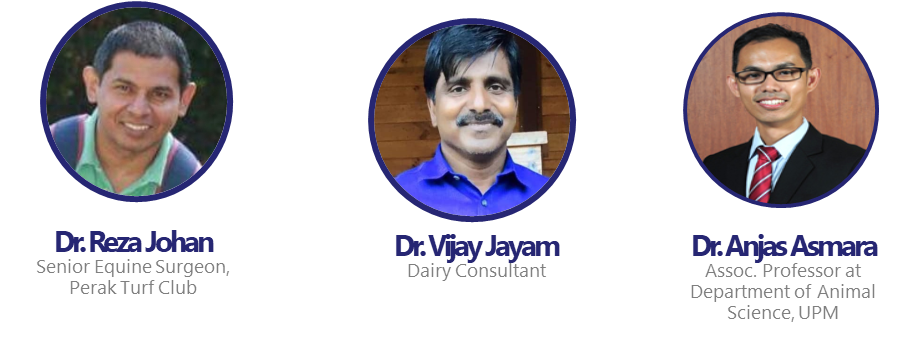 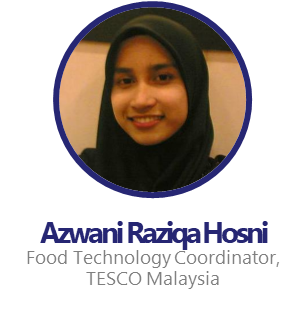 Halil Mohamad Alip
Former Senior Executive,
Agriculture Division, ECERDC
Anas Nasaruddin
Former CEO of MARDI Holdings
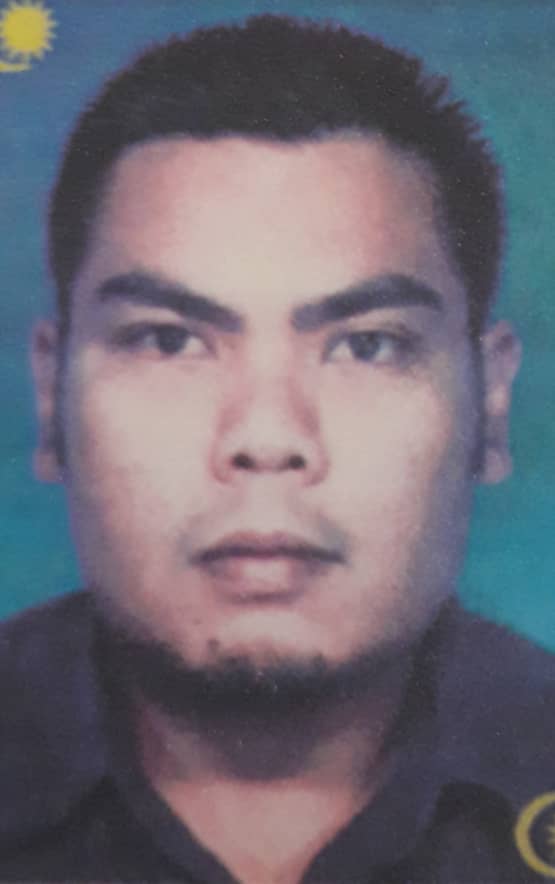 Mohd Shahril Yusof
Legal Advisor,
Foddercube Sdn Bhd
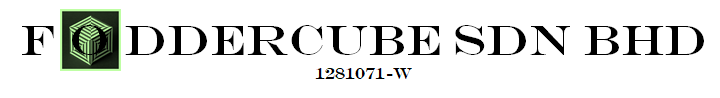 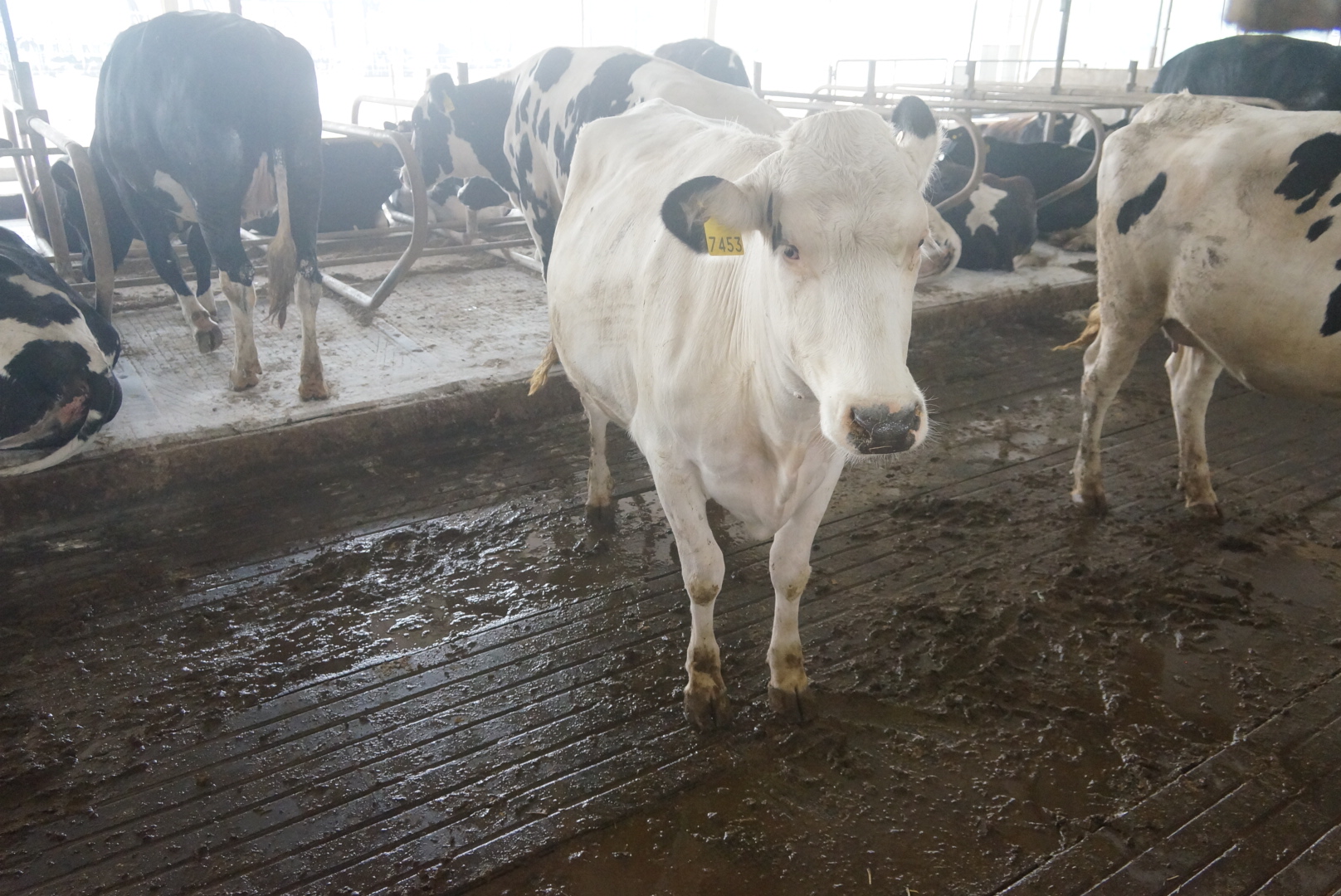 Establishment: 2018
Paid up Capital RM 1,000,000.00
2   Shareholders 
DATUK ALDILLAN ANUAR -DIRECTOR
EN IZAN JOHAN – MANAGING DIRECTOR/ FOUNDER

Mailing Address:
A-10-01
No 3 Plaza Taragon Kelana
47301 Petaling Jaya, Selangor
Malaysia 

Tel        :  +603 78863878
Phone  :  +6012 6969010
Email    : izanfoddercube@gmail.com

Business: Agriculture  specialist
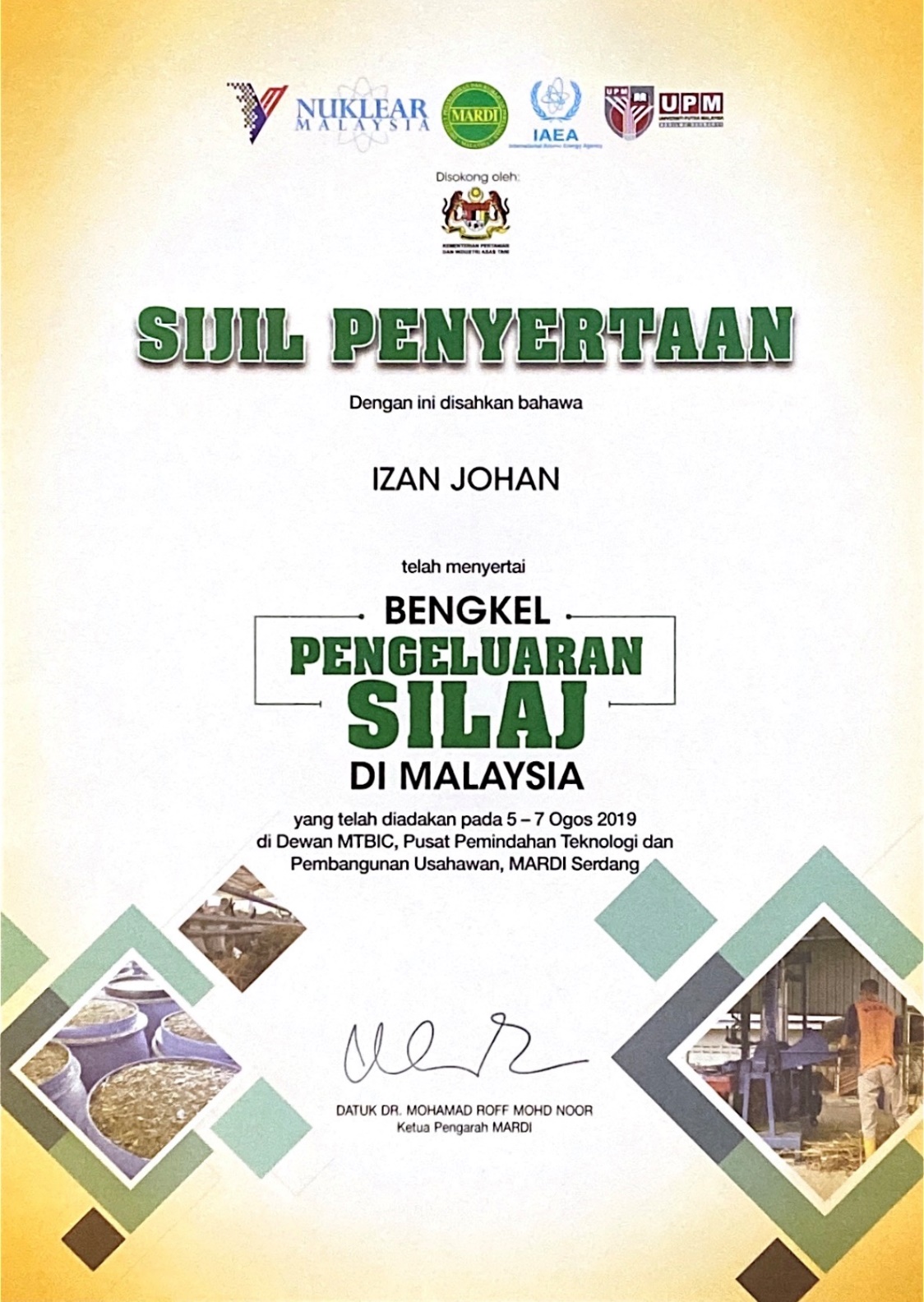 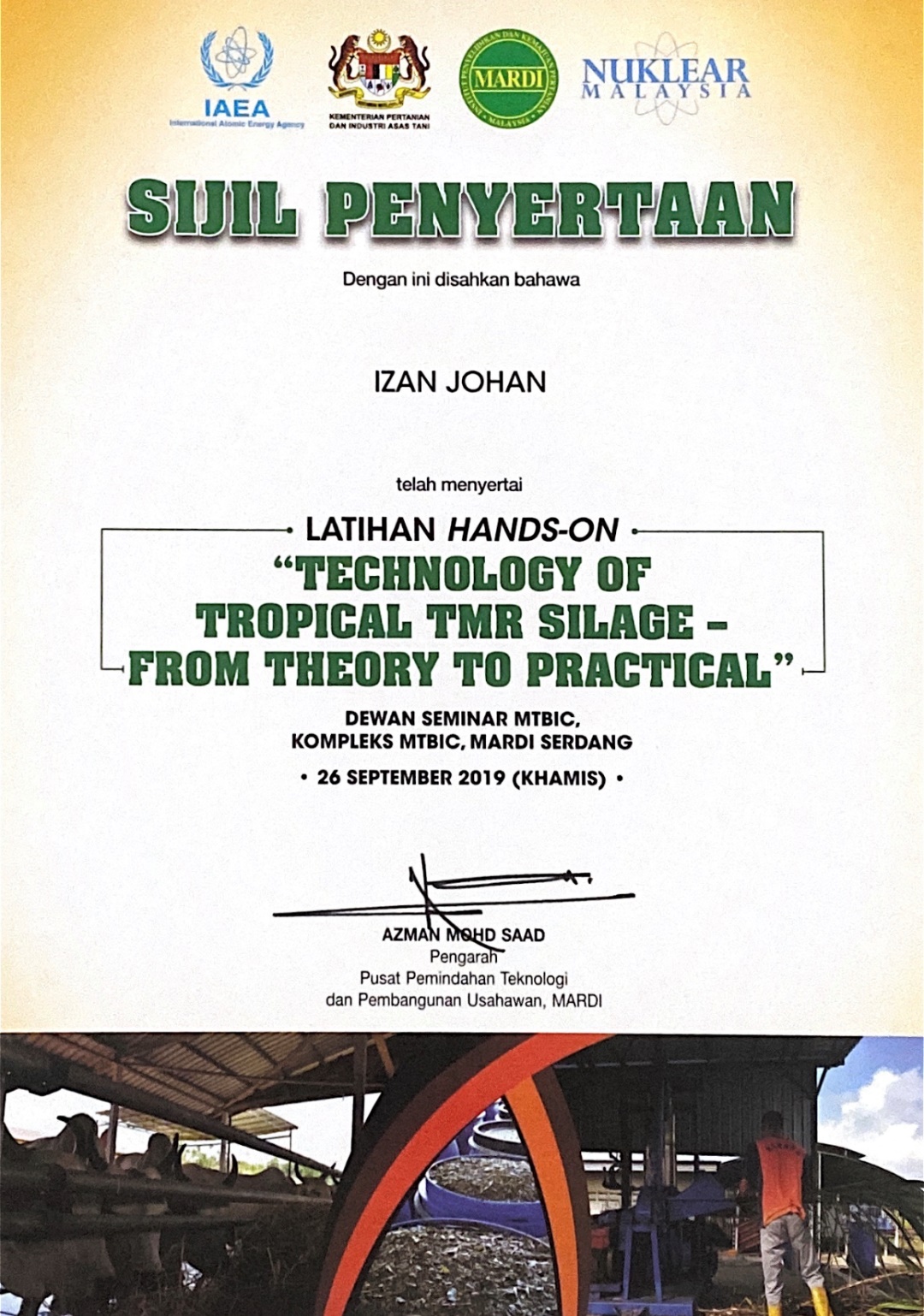 CURRENT / ESTABLISHED PROJECTS
MBPJ, Padang Utara Kompleks sukan Astaka, Petaling Jaya.

2.  NJ Farms, Lot 1457, Jalan Kg Sungai Sop, Pekan Bt. 14, HuluLangat, 43100 Selangor Darul Ehsan

- Production of live goats for breeders and slaughter animals
- Total Population- 410 Head
- Current production- 130 heads slaughter animals, per month
                                    - 20 heads breeder animals, per month
Breeder goats are sold to individuals, government agencies, etc

3. FODDER & PASTURE DEVELOPMENT AND ESTABLISHMENT
- Goat breeding and innovation centre, Kuala Behrang, Terengganu
 22 Hectars of grass planting
 Sub contractors
 Client- ECERDC

4. FODDER & PASTURE DEVELOPMENT AND ESTABLISHMENT, Muadzam Shah
Proposed construction and completion of package 2 (fodder and pasture) of Muadzam shah cattle research and innovation center, Pahang Darul Makmur
 Sub contractor
  Client- ECERDC

5. GRASS HARVESTING
- Muadzam Shah Cattle Reseach Center
 Client- FELDA
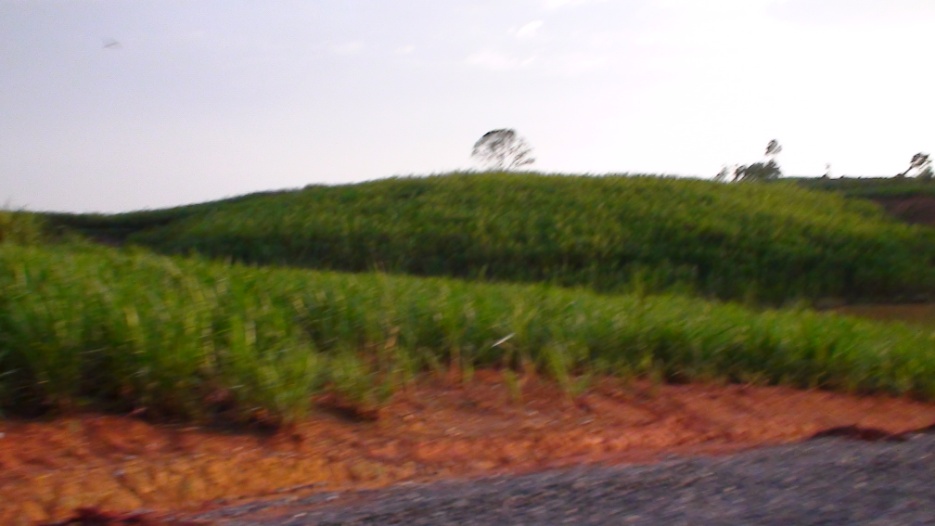 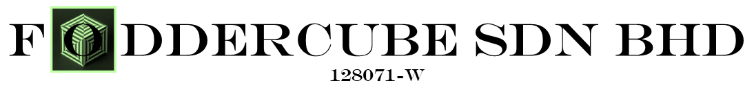 ESTABLISHED PROJECTS
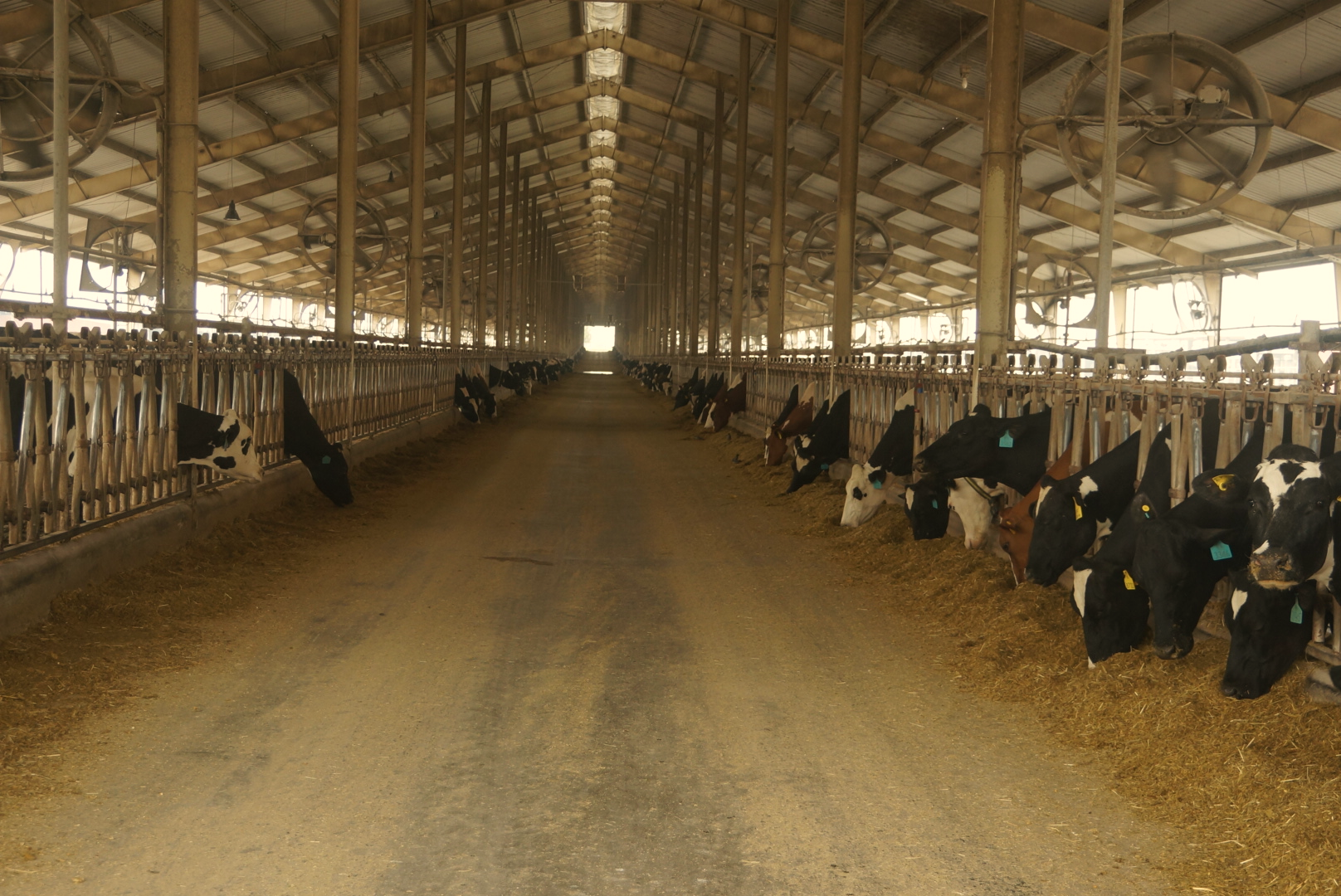 Fakulti Peladangan Universiti Putra Malaysia
Proprietor: UPM 
Contact no: Rostam Harun 012 3209437
Type: Pasture establishment napier & braccaria decumbence
 45 acres


Dato Dr Aziz Yahya- Bt 21, Sungai Lui, Hulu Langat, Selangor
Proprietor:   Dato Dr Aziz Yahya  
Contact no:  012 3236252
Type:           Design, built and supply infrastructure for goat breeding, 150 head of 
	        breeder females and 20 male goats.


Dato Seri Abang Abu Bakar Abg Kamaruddin- Lot 440, Jalan Rumah Rakyat, Teluk Kemang, Port Dickson
Proprietor:   Dato Seri Abang Abu Bakar Abg Kamaruddin
Contact no:  012 2777651
Type:            Design, built and supply infrastructure for goat breeding, 50 head of 
	        breeder females and 2 male goats.
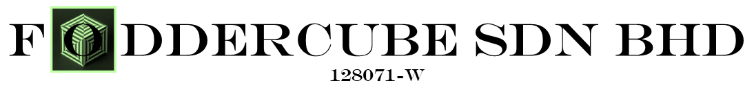 ESTABLISHED PROJECTS
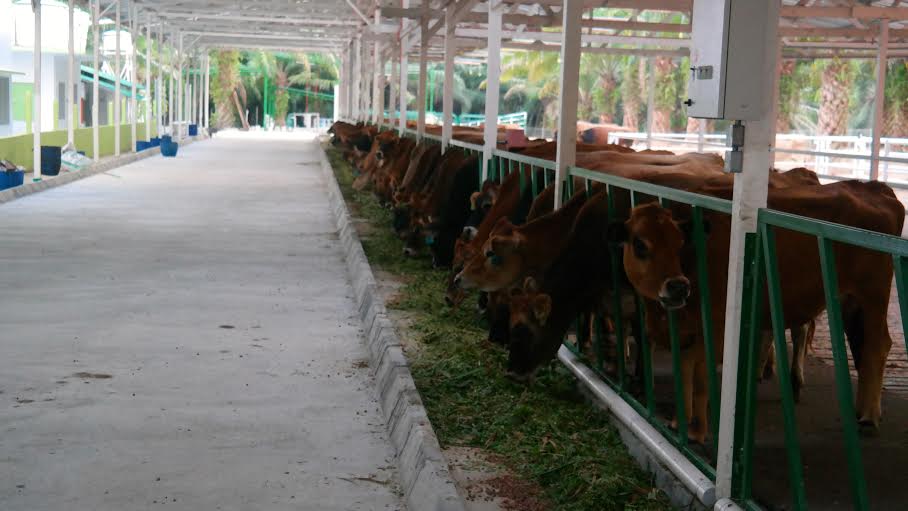 GT Farm:     Lot 447, Jalan Sg Lui, Bt. 21, Pekan Hulu Langat, Selangor
Proprietor:   En Nik Razali Jusoh
Contact no:  012 2842169
Type:           Design, built and supply infrastructure for goat breeding, 150 head of 
	        breeder females and 10 male goats.


MN Farms:  Lot 7004, Jln Kg. Jawa Sg. Lui, Pekan Bt. 18, Hulu Langat, Selangor
Proprietor:   Tuan Hj Muhijo Madin 
Contact no:  019 3399252
Type:           Design, built and supply infrastructure for goat breeding, 100 head of 
	        breeder females and 10 male goats.


Green Acres Sdn Bhd: Salak Tinggi Salak, Selangor 
Proprietor:   Yasmin Agrotech Sdn Bhd (Rashid Ghani)
Contact no:  012 2980212
Type:           Design, built and supply infrastructure for goat breeding, 250 head of 
	        breeder females and 20 male goats.
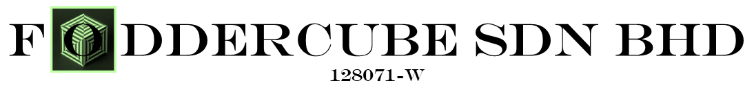 Grass planting
FIRST PLOUGH
FIRST PLOUGH
FIRST PLOUGH
PLANTING ROWS
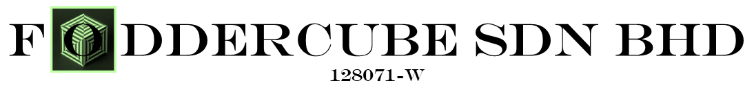 Grass planting
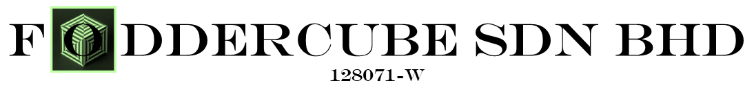 Grass planting
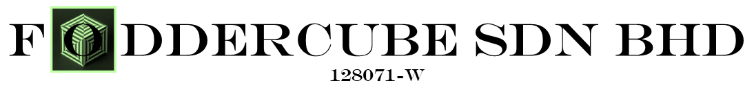 Grass planting
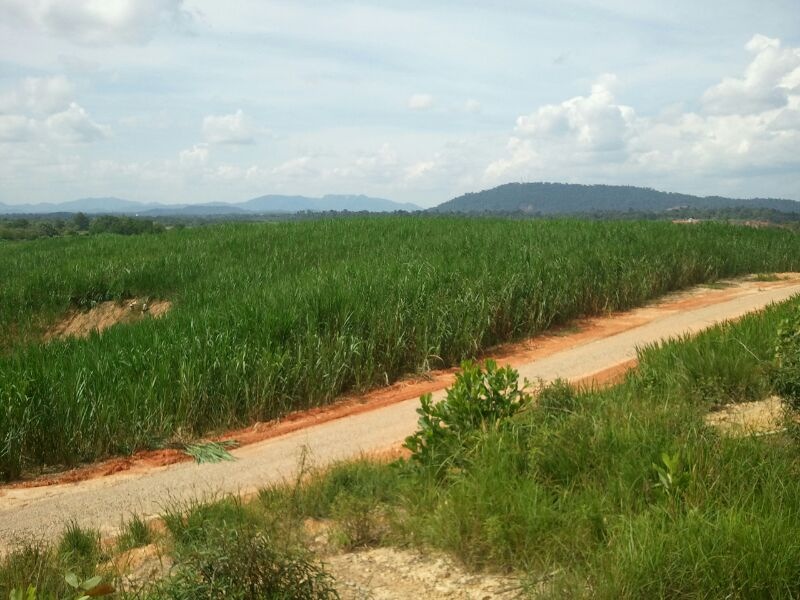 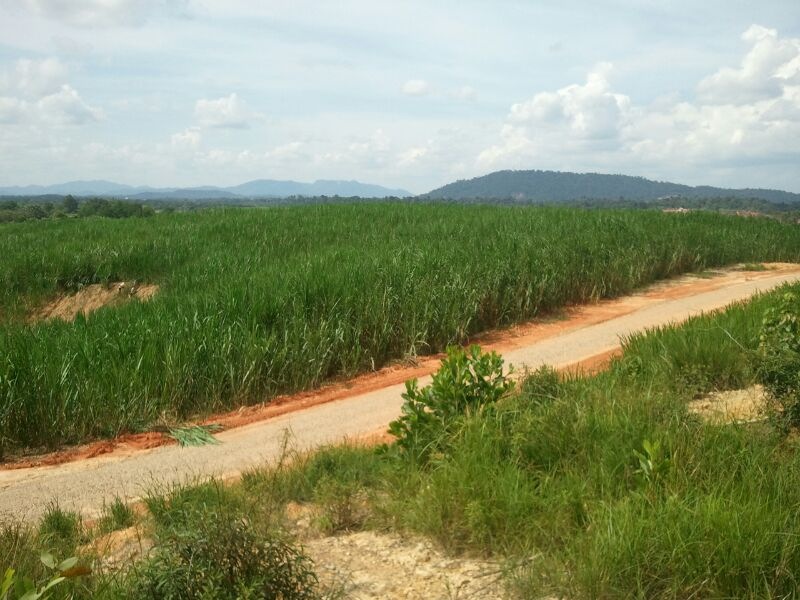 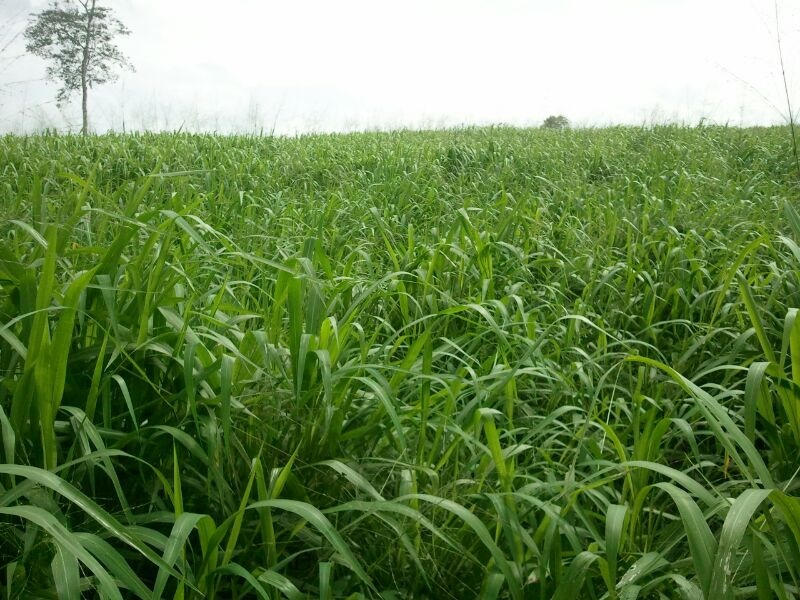 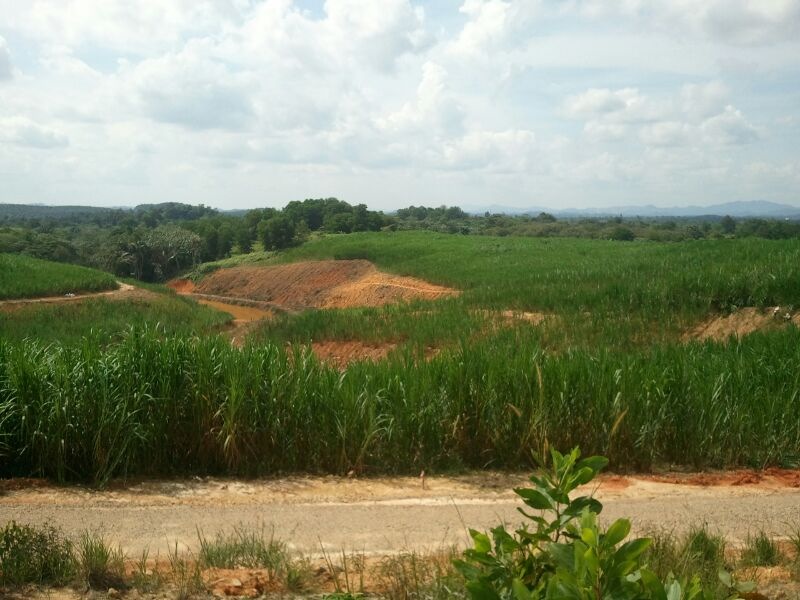 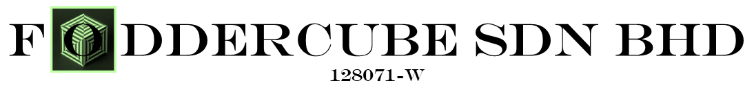 Field Maintenance
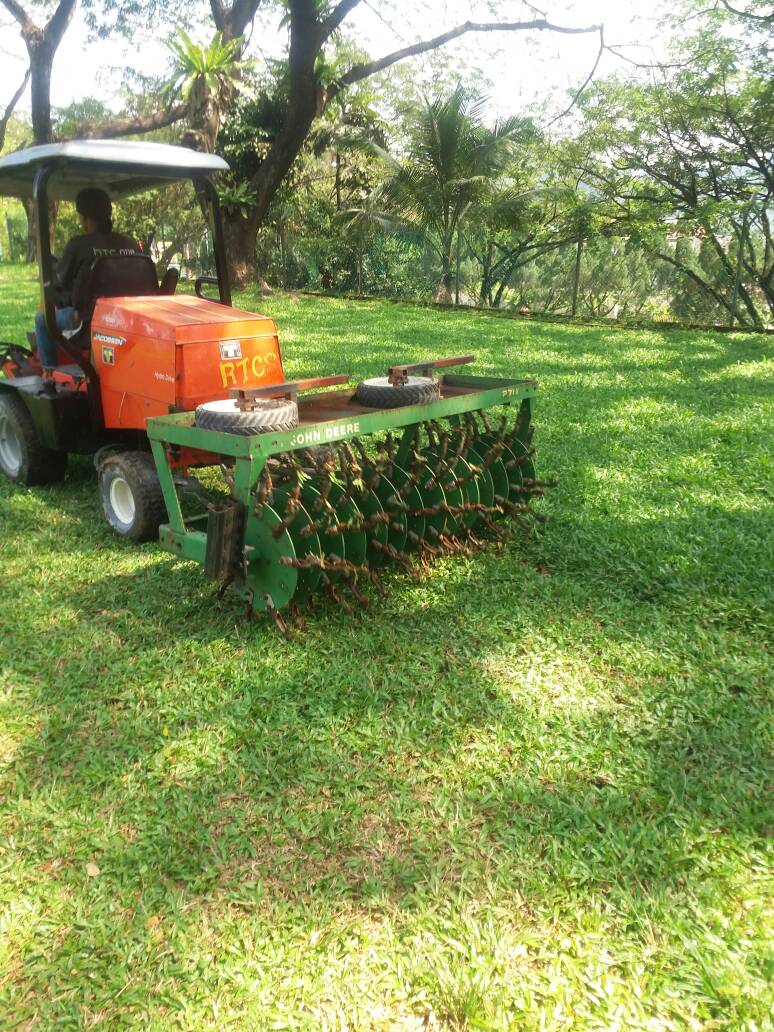 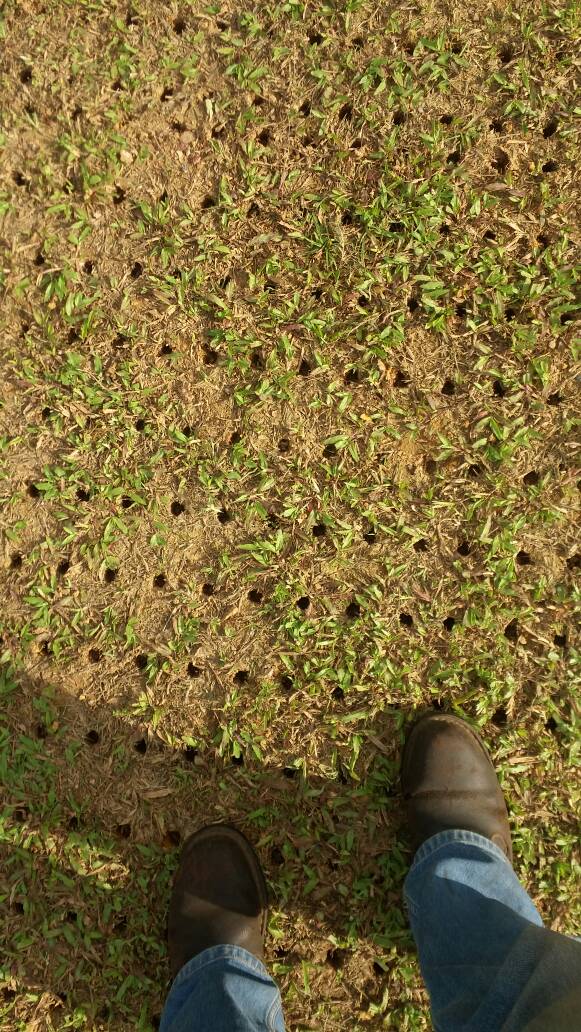 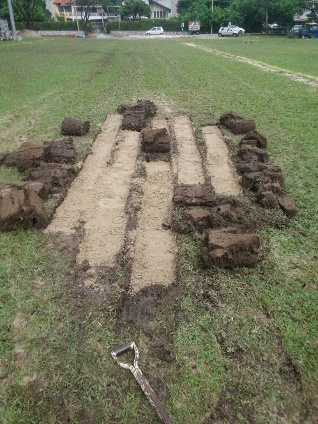 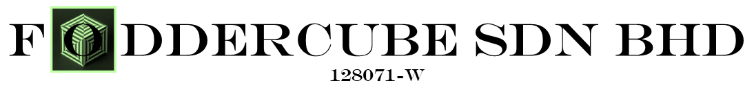 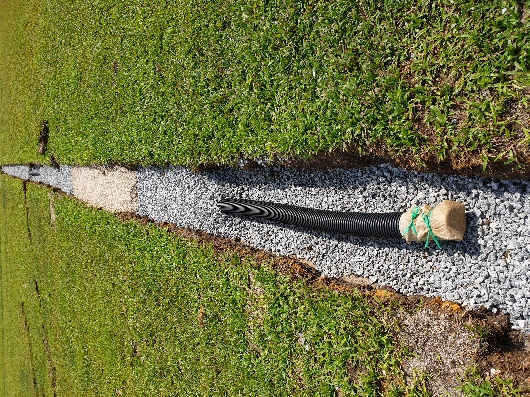 Field Maintenance
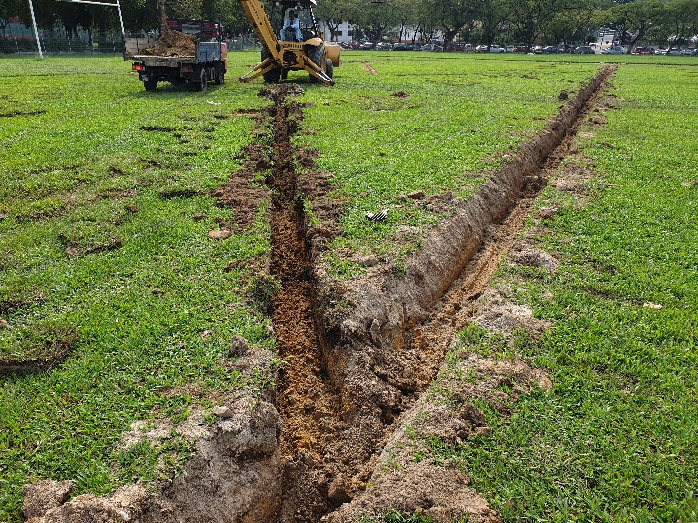 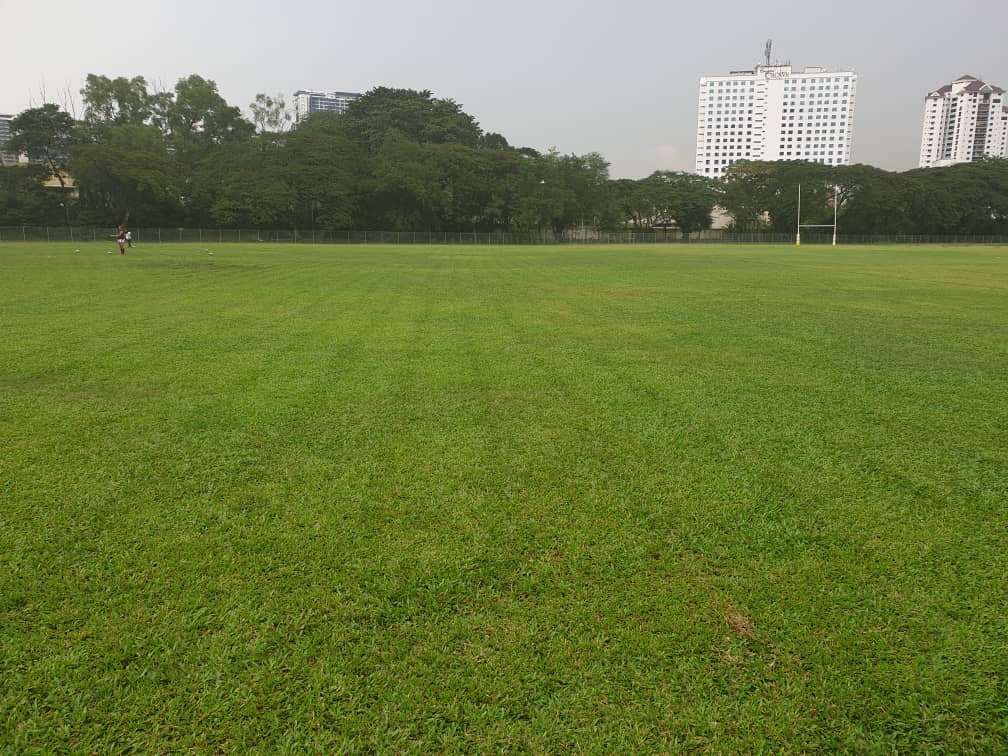 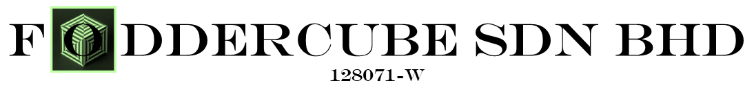 Field Maintenance
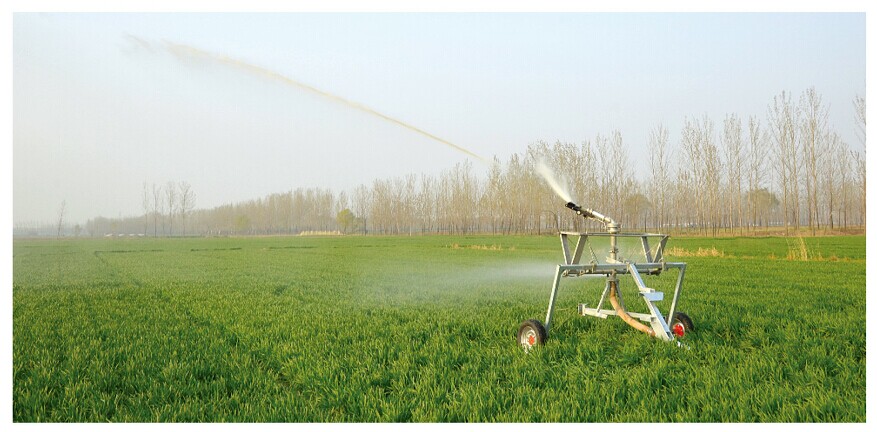 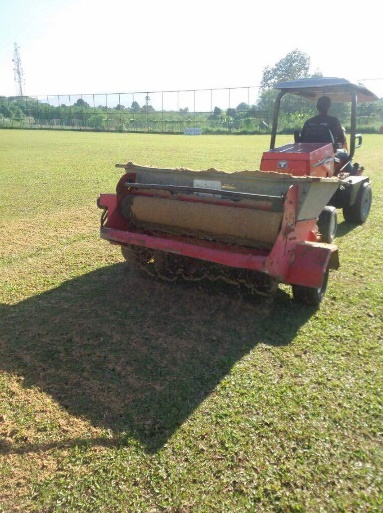 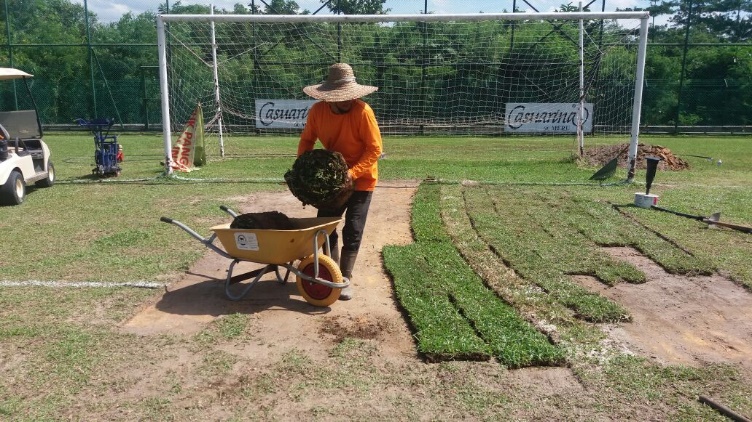 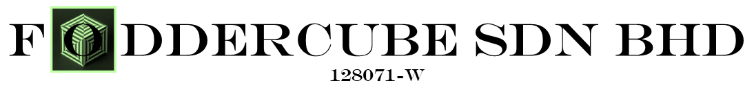 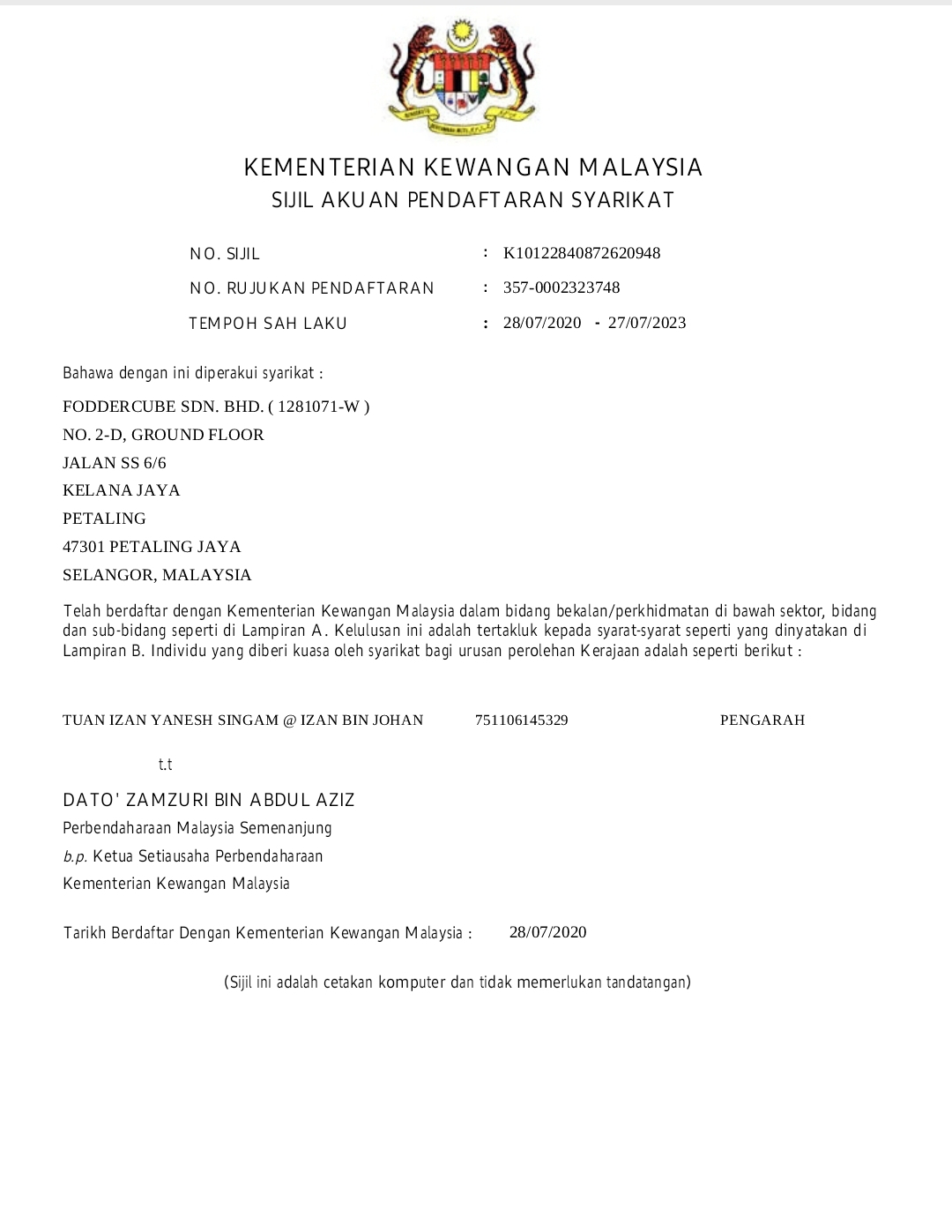 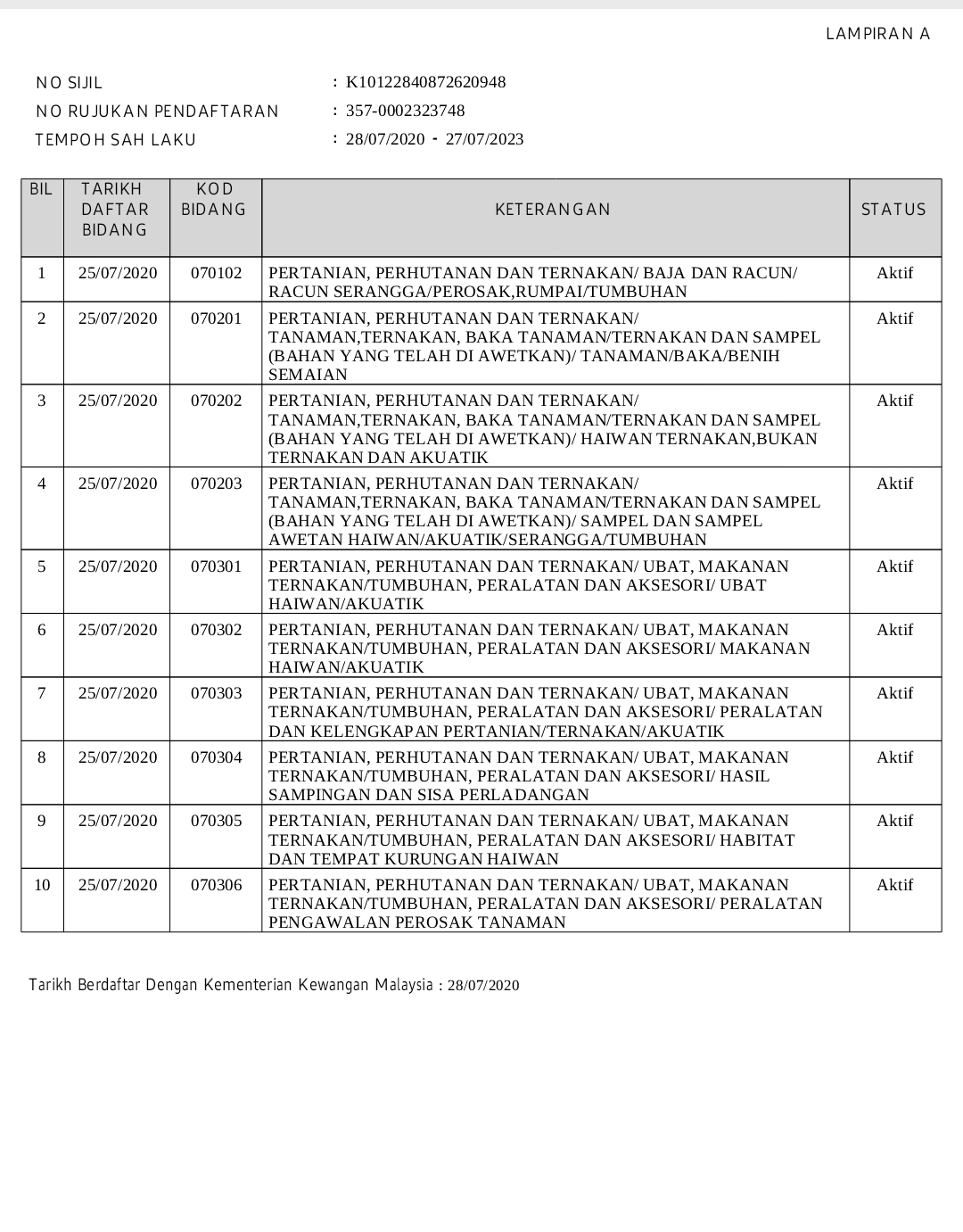 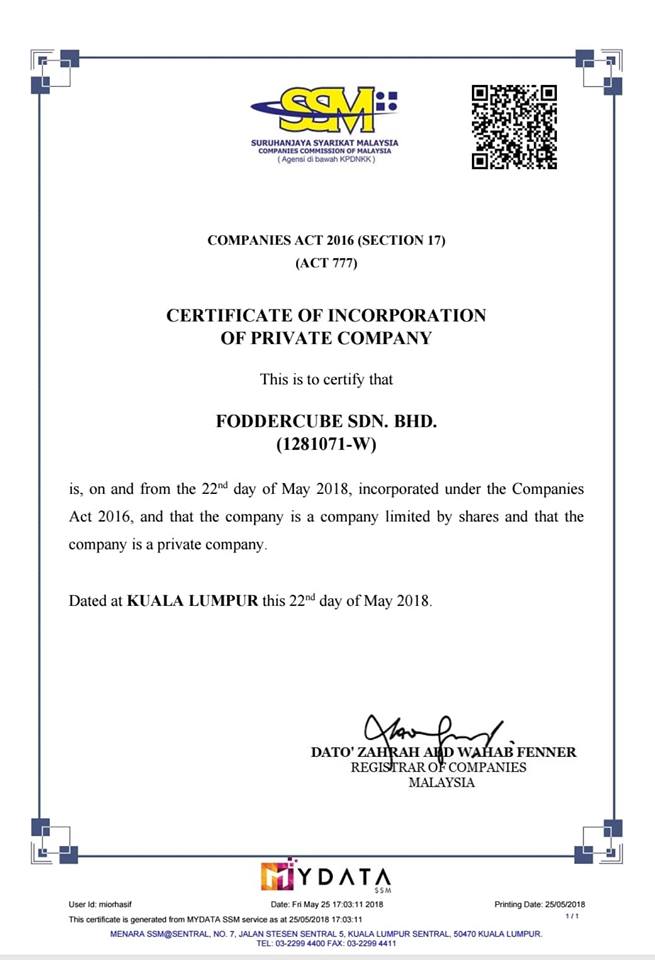 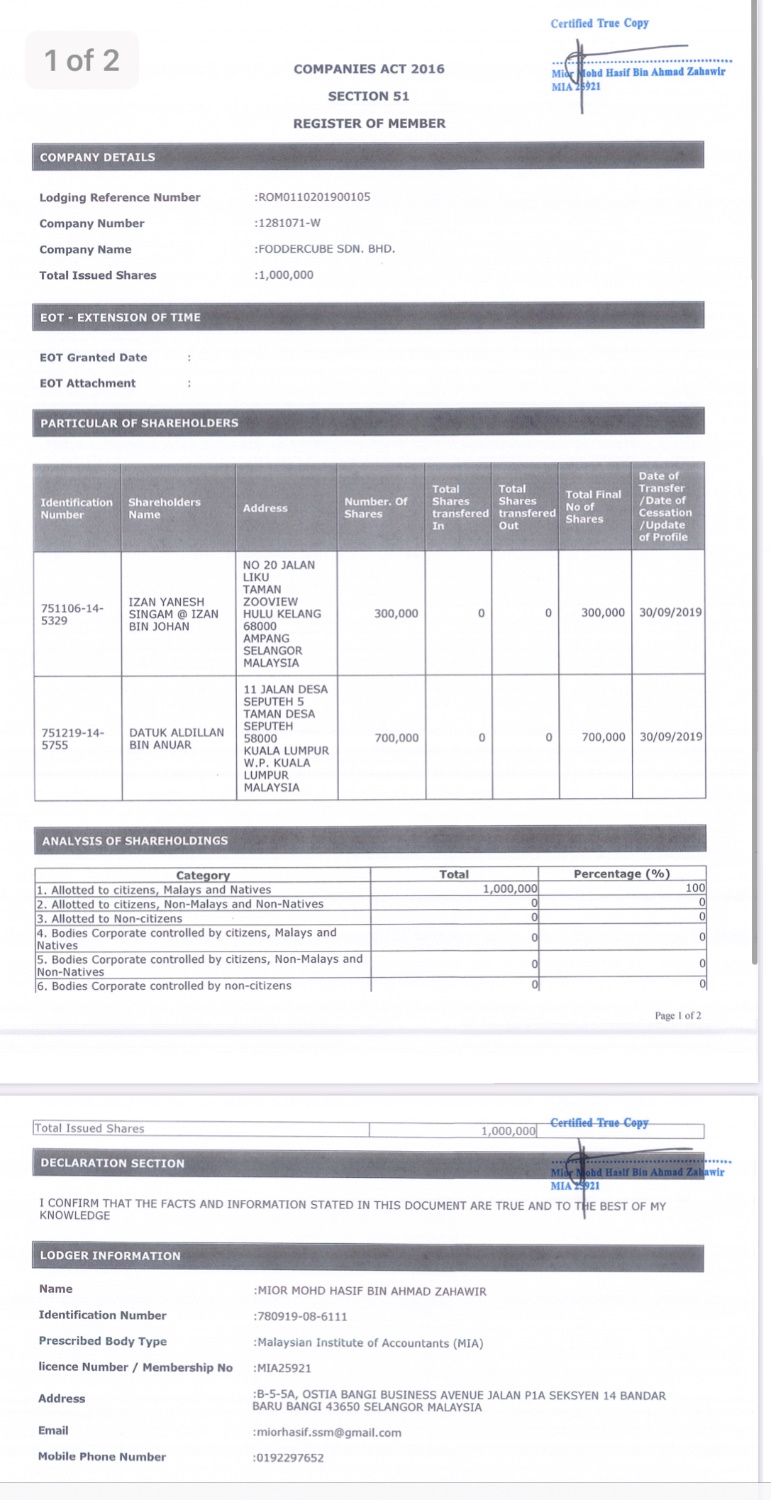 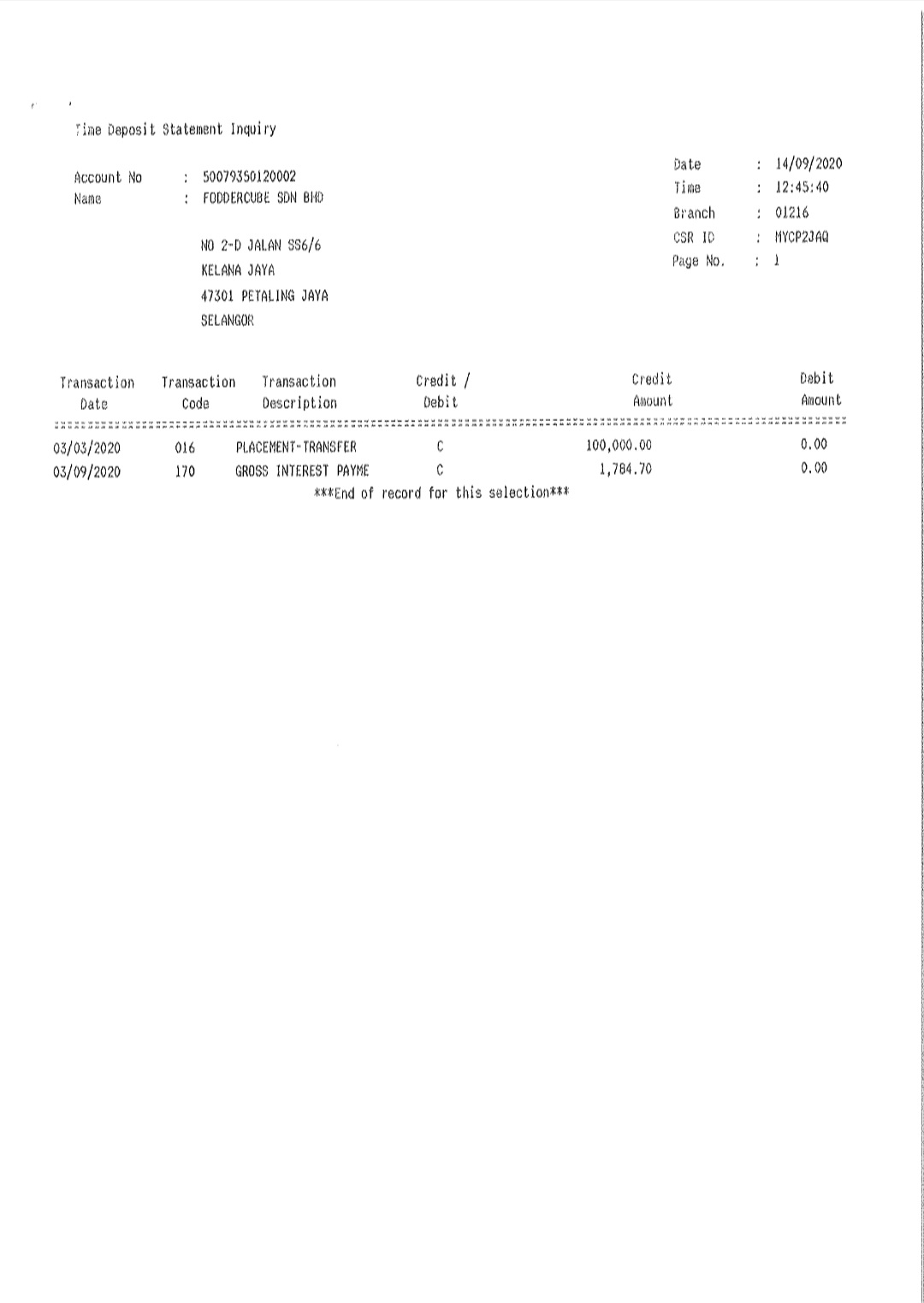 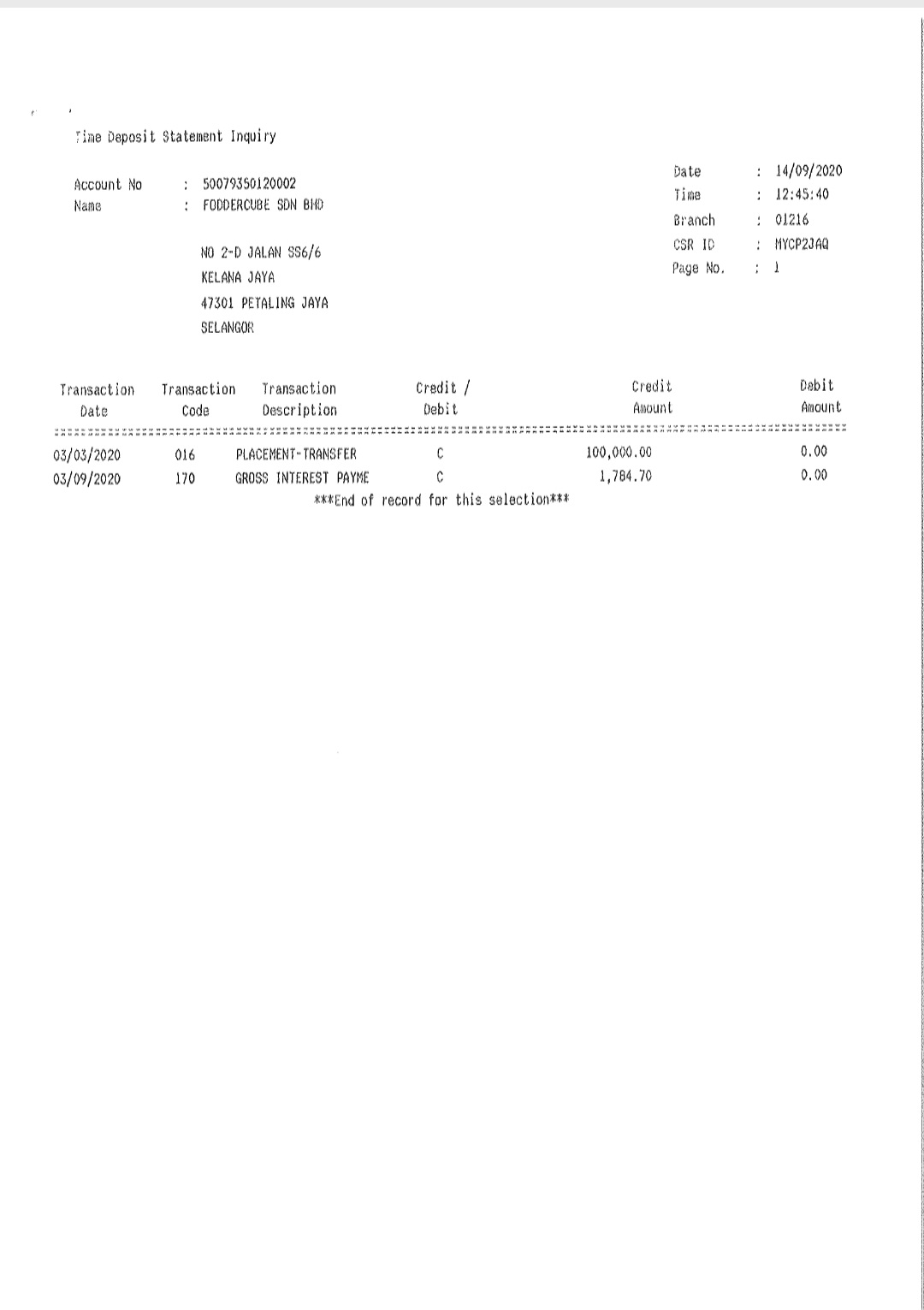 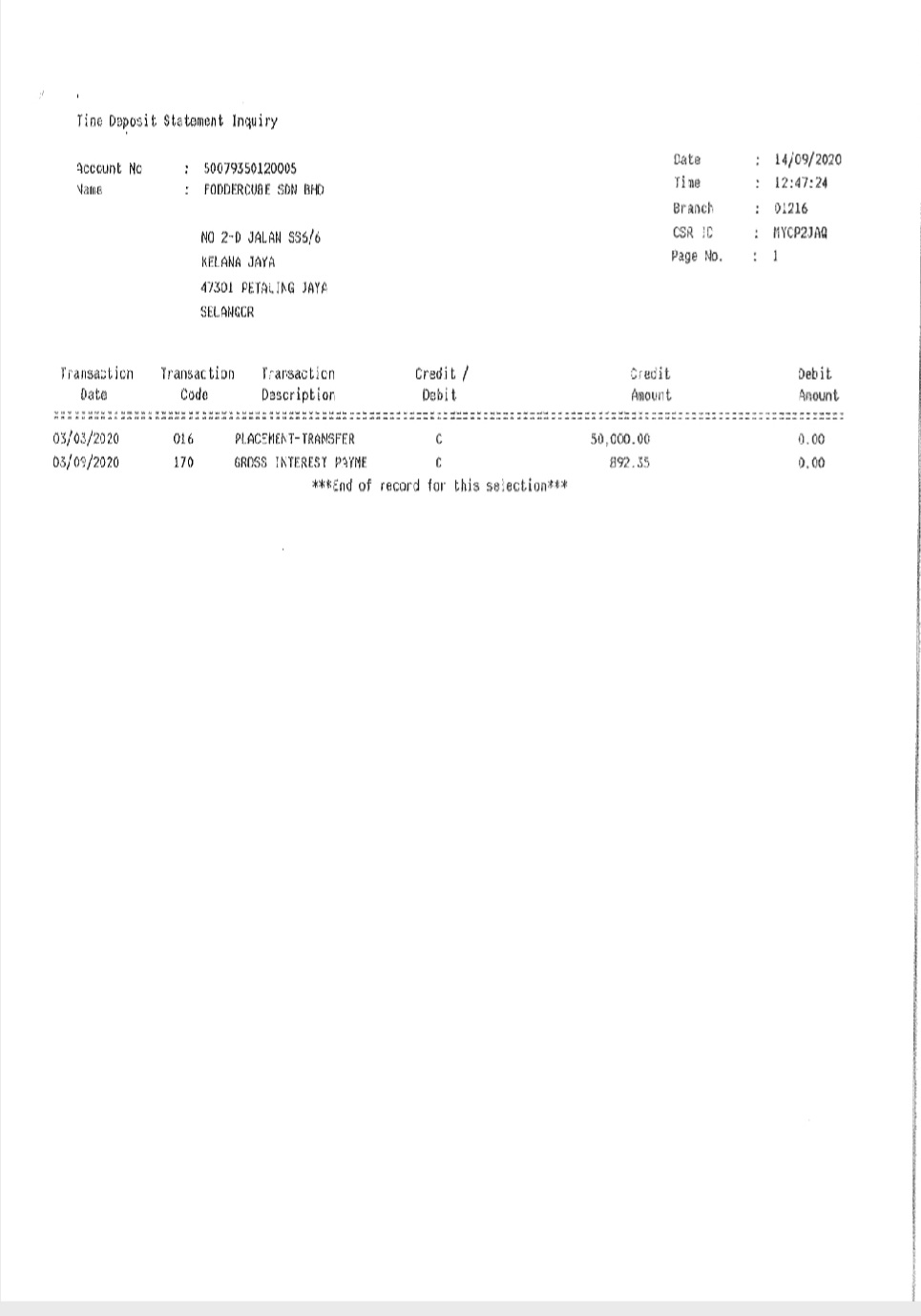 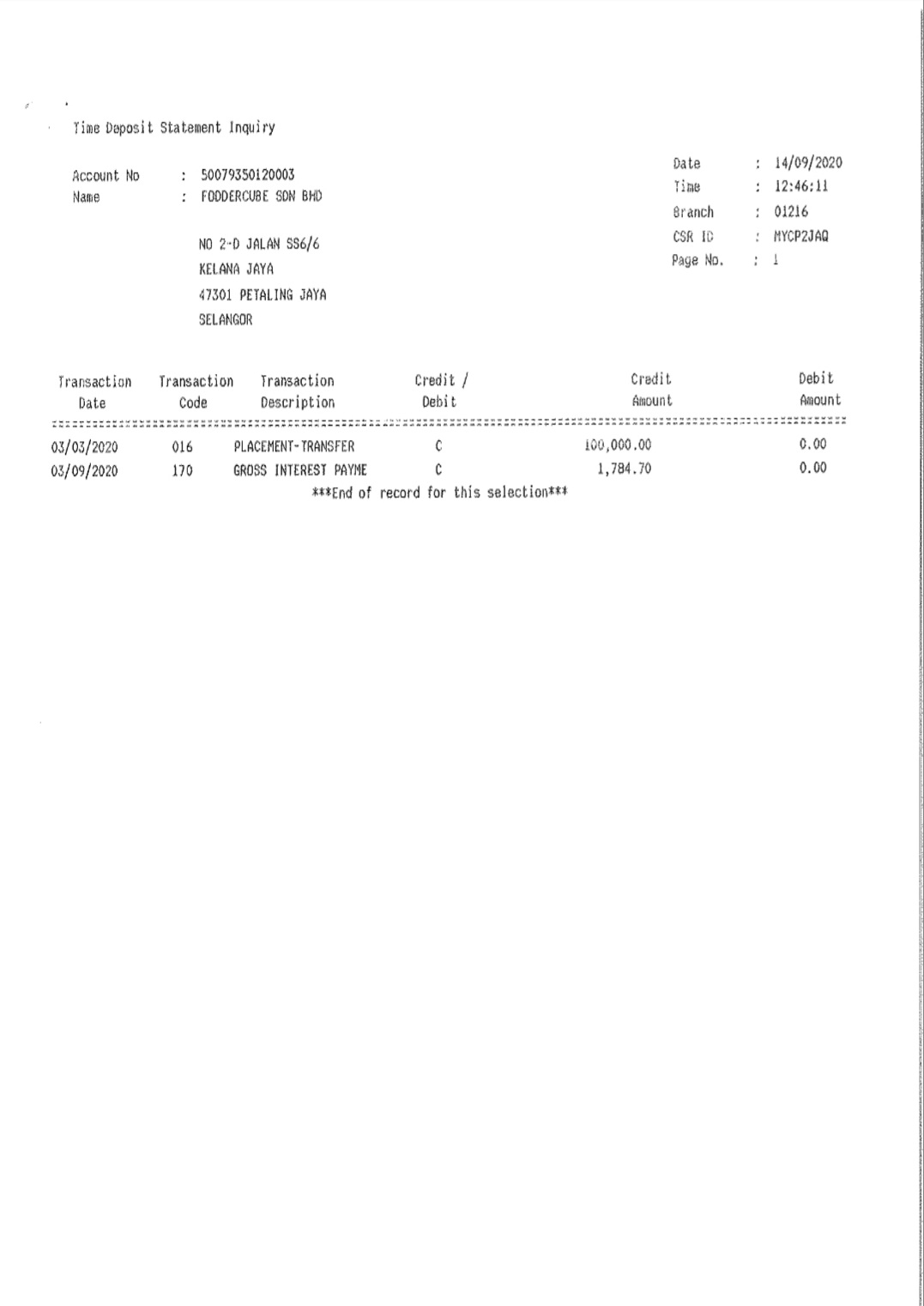